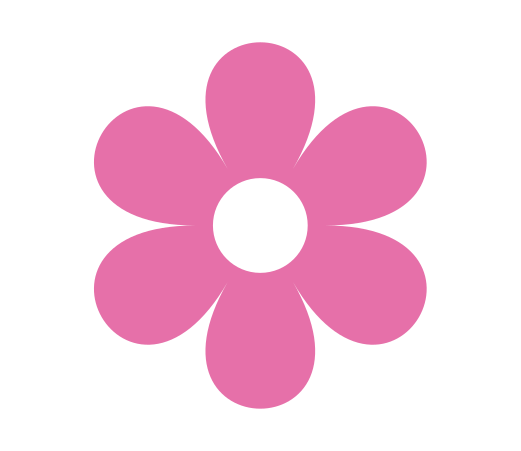 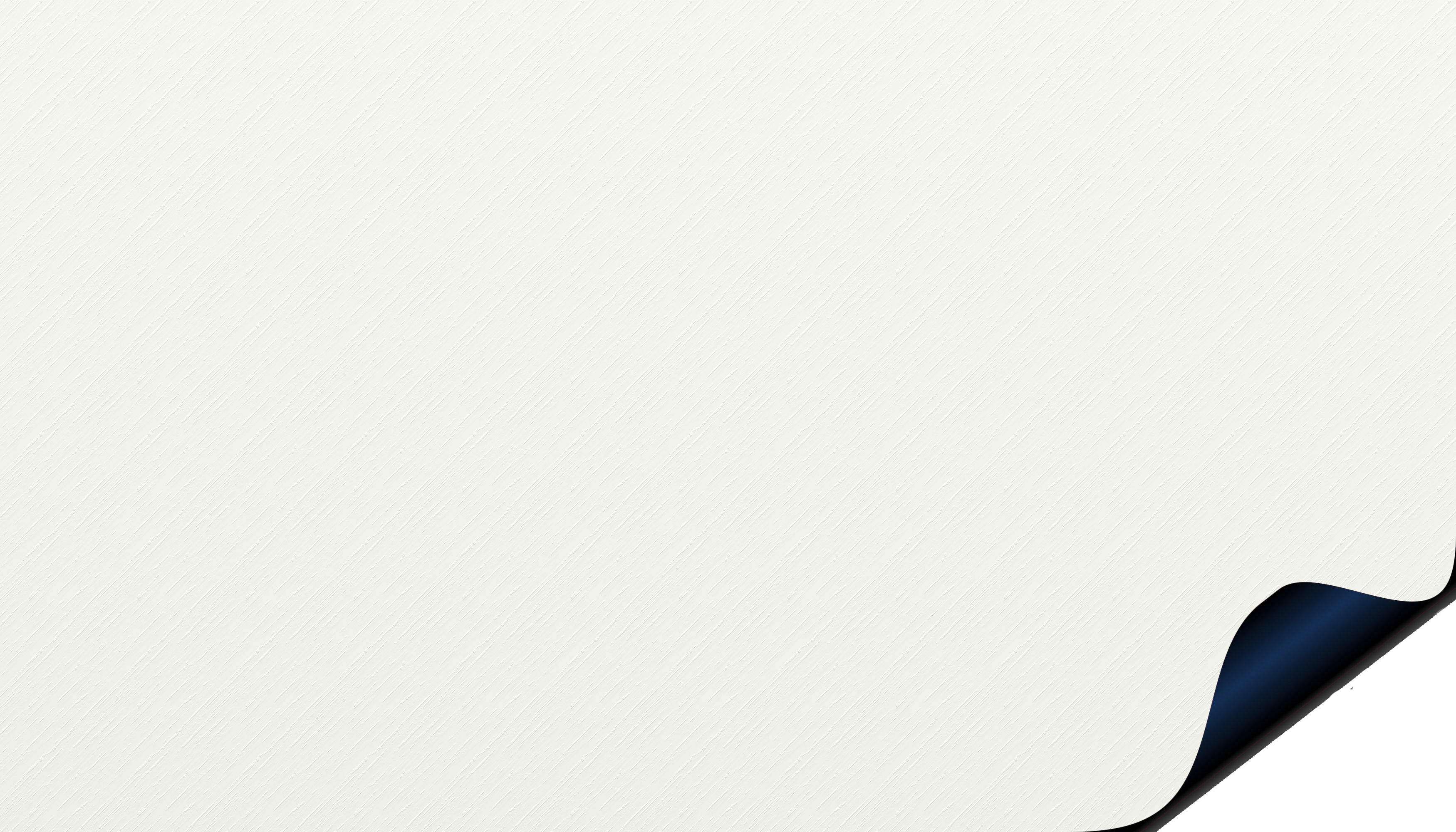 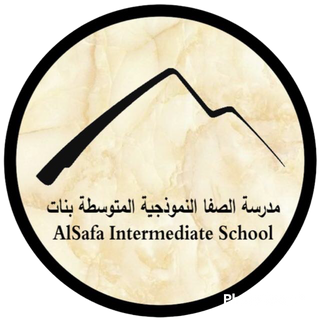 الأسبوع
 الثاني
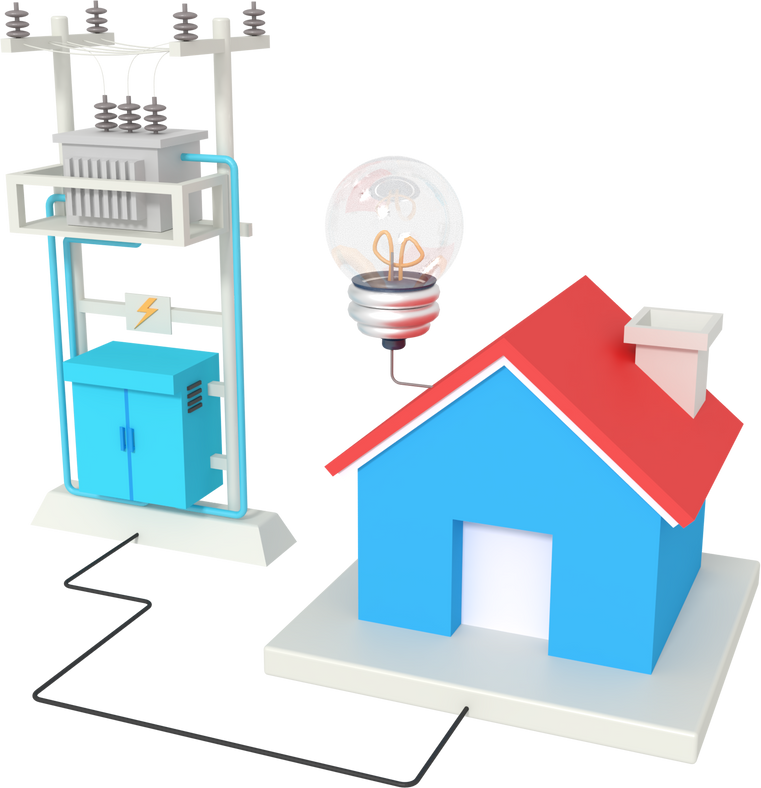 المحول الكهربي
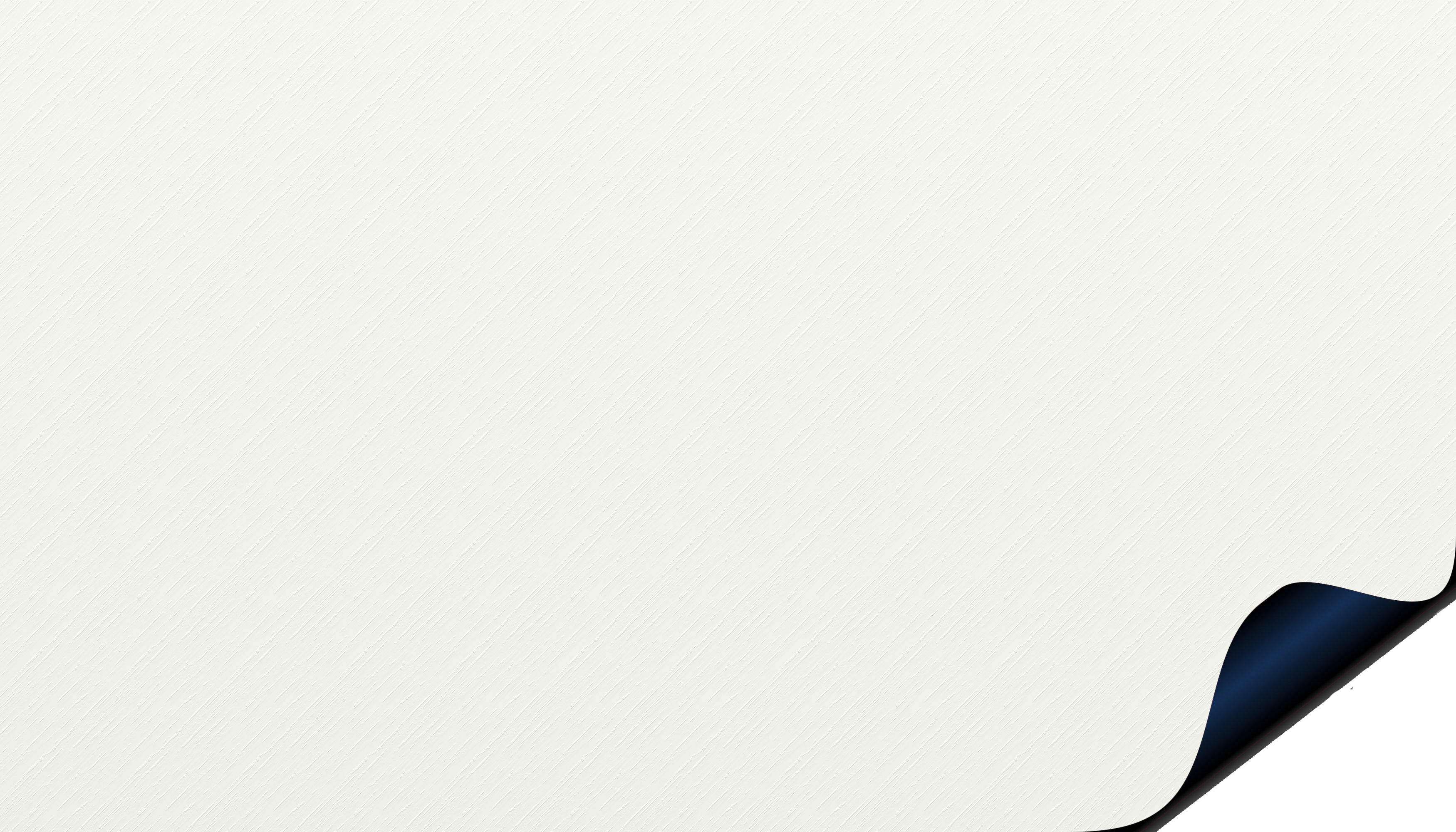 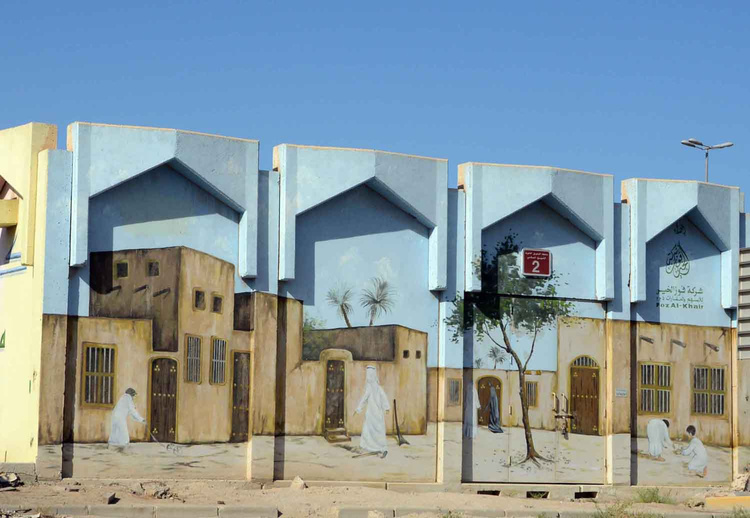 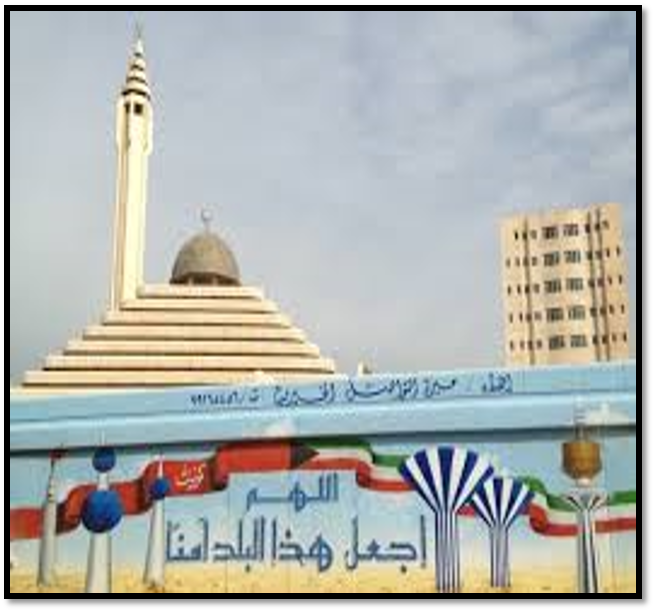 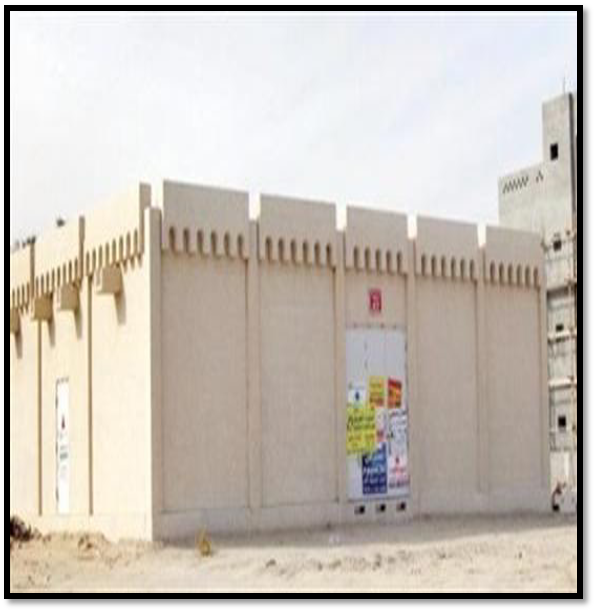 محولات كهربائية
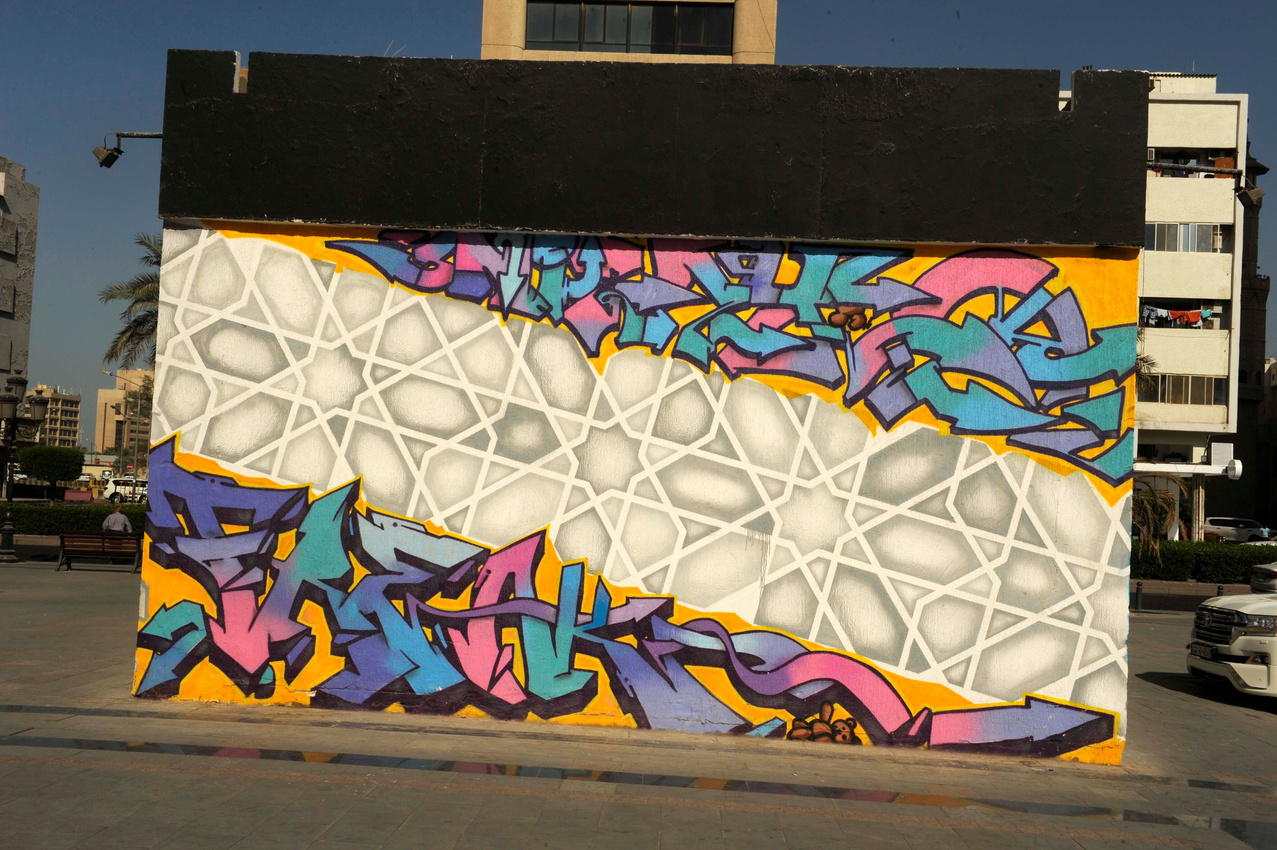 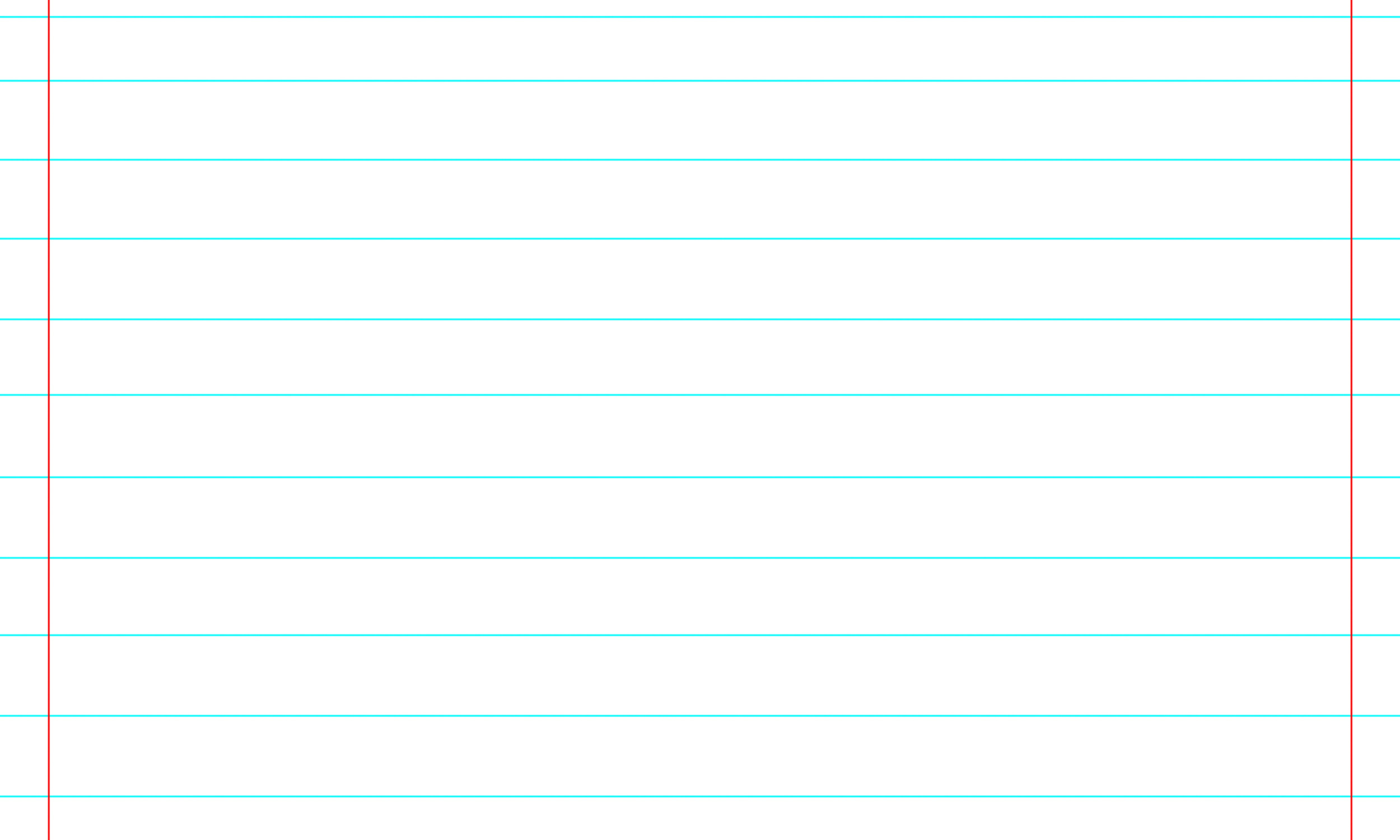 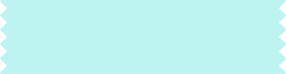 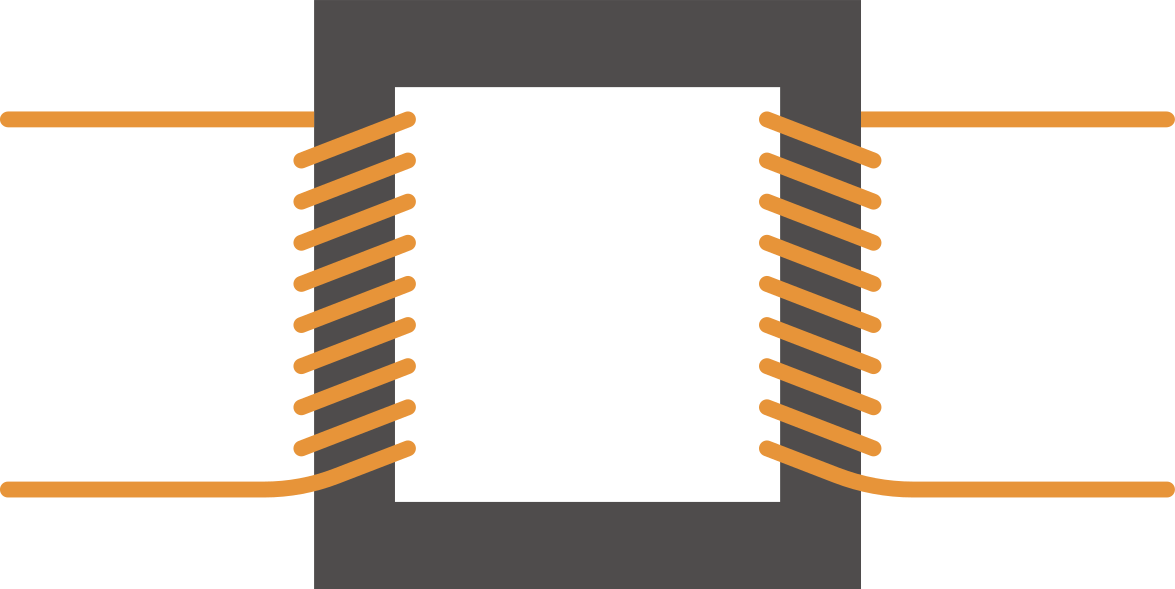 المحول الكهربي :
هي آلة ساكنة تعمل على التيار المتردد.
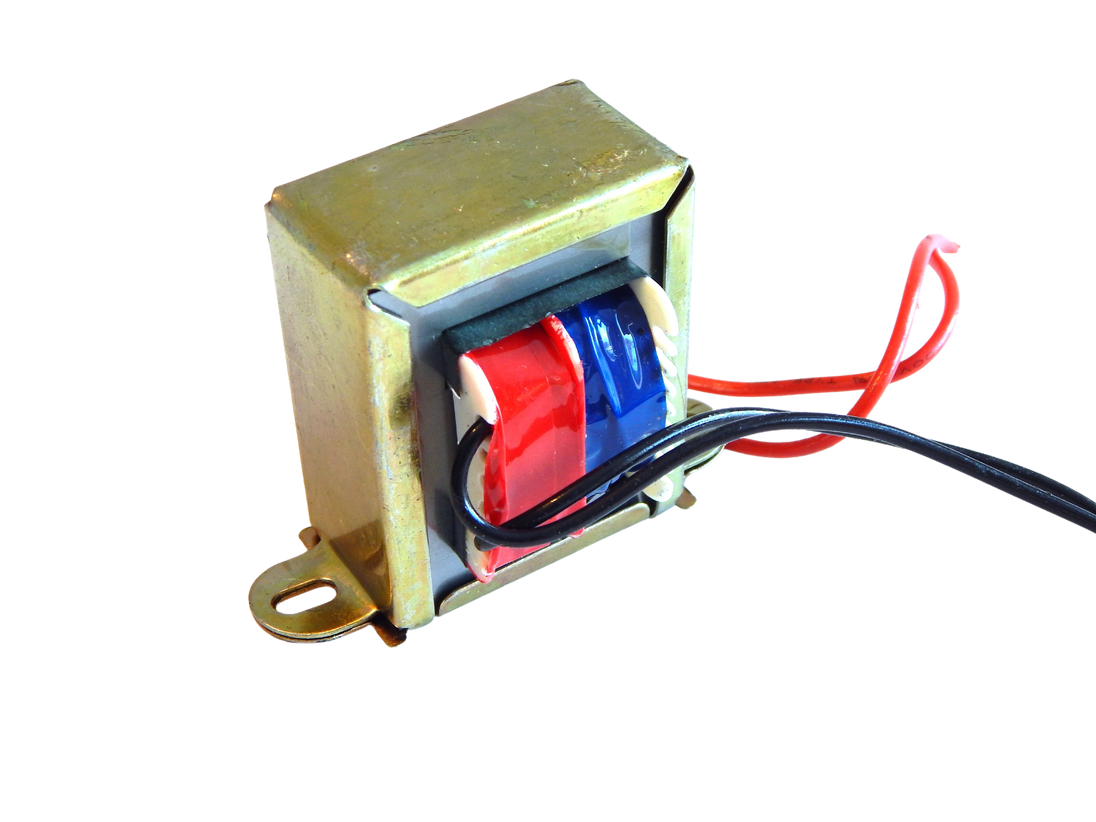 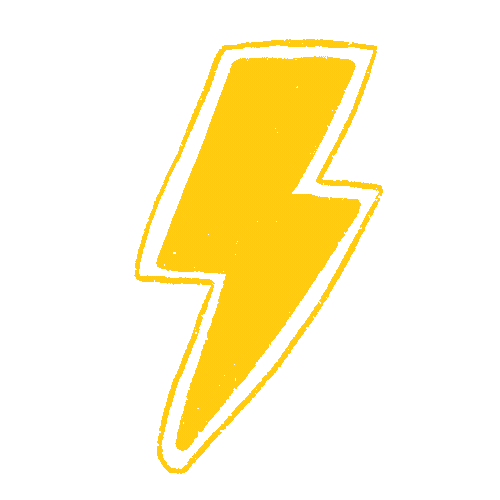 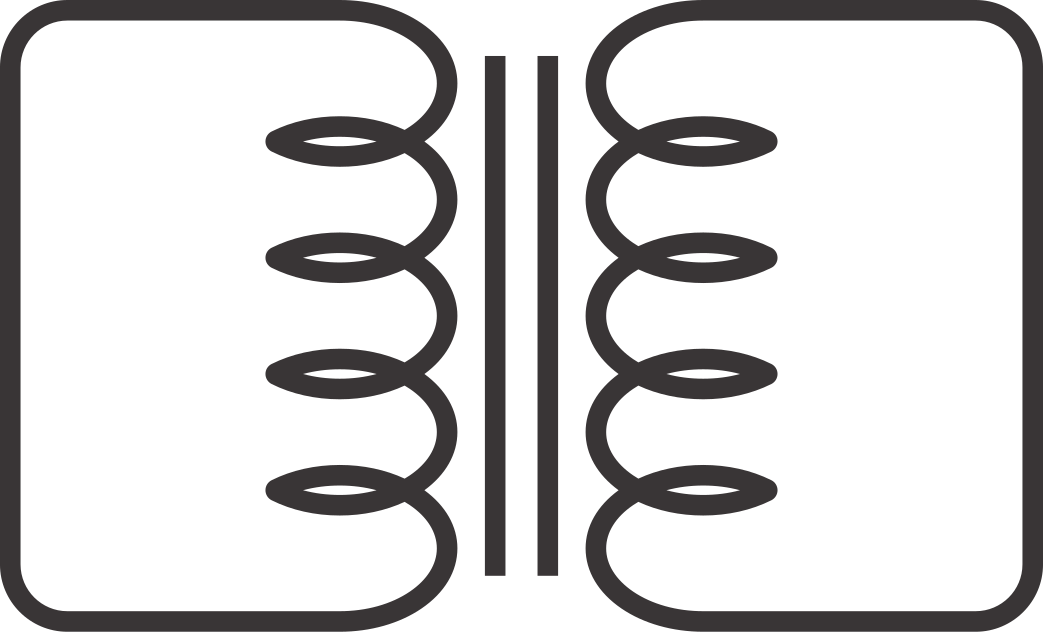 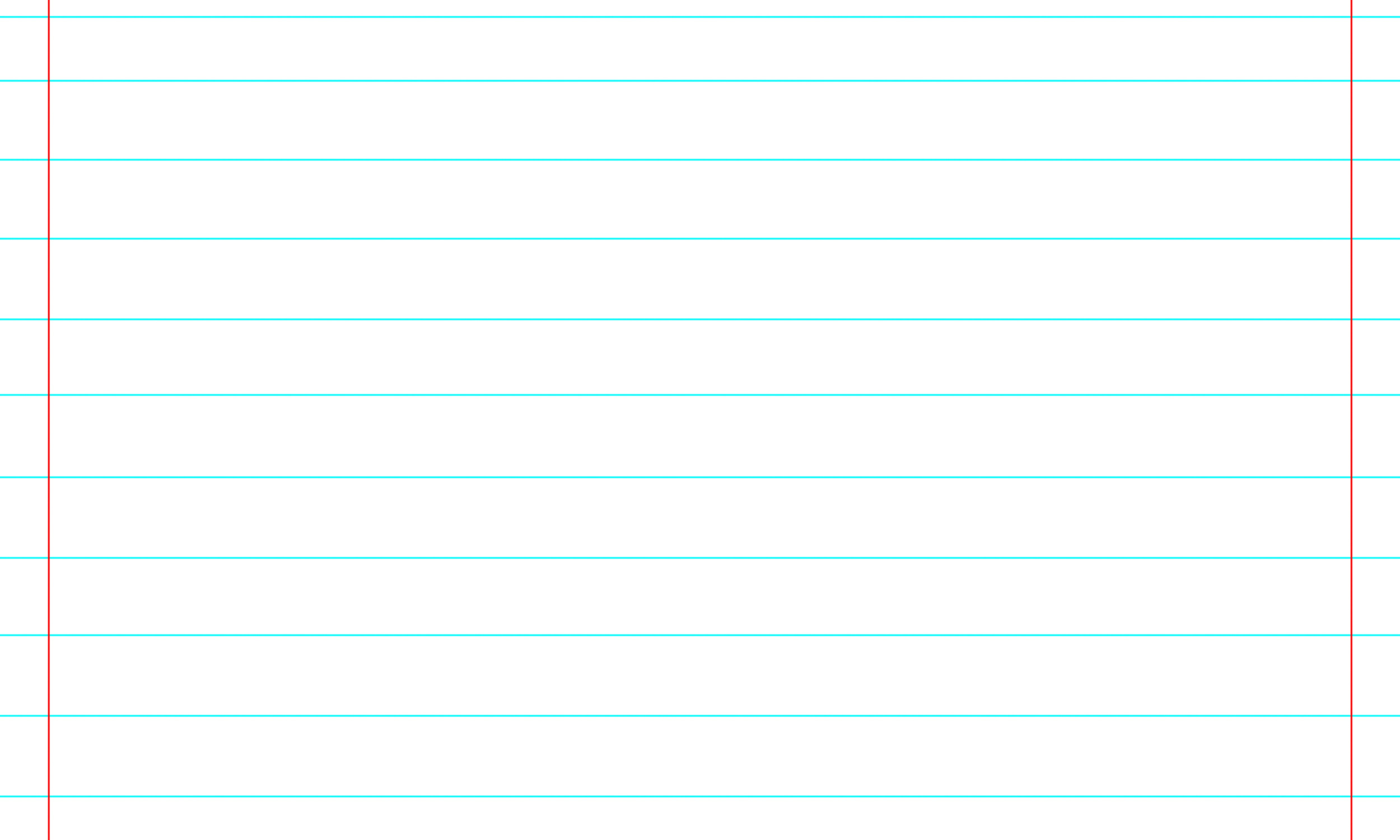 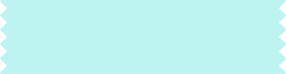 مكونات المحول الكهربي :
من خلال الصور لنكتشف معاً مكونات المحول الكهربي
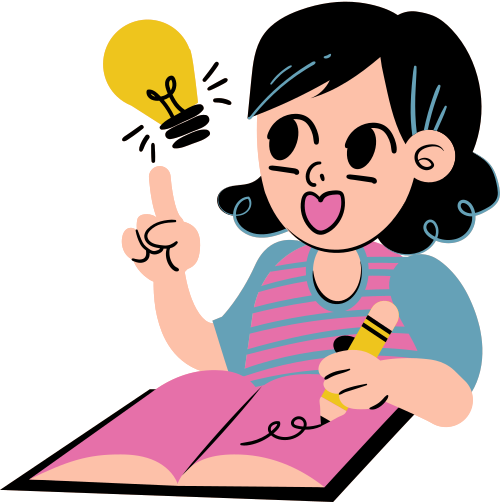 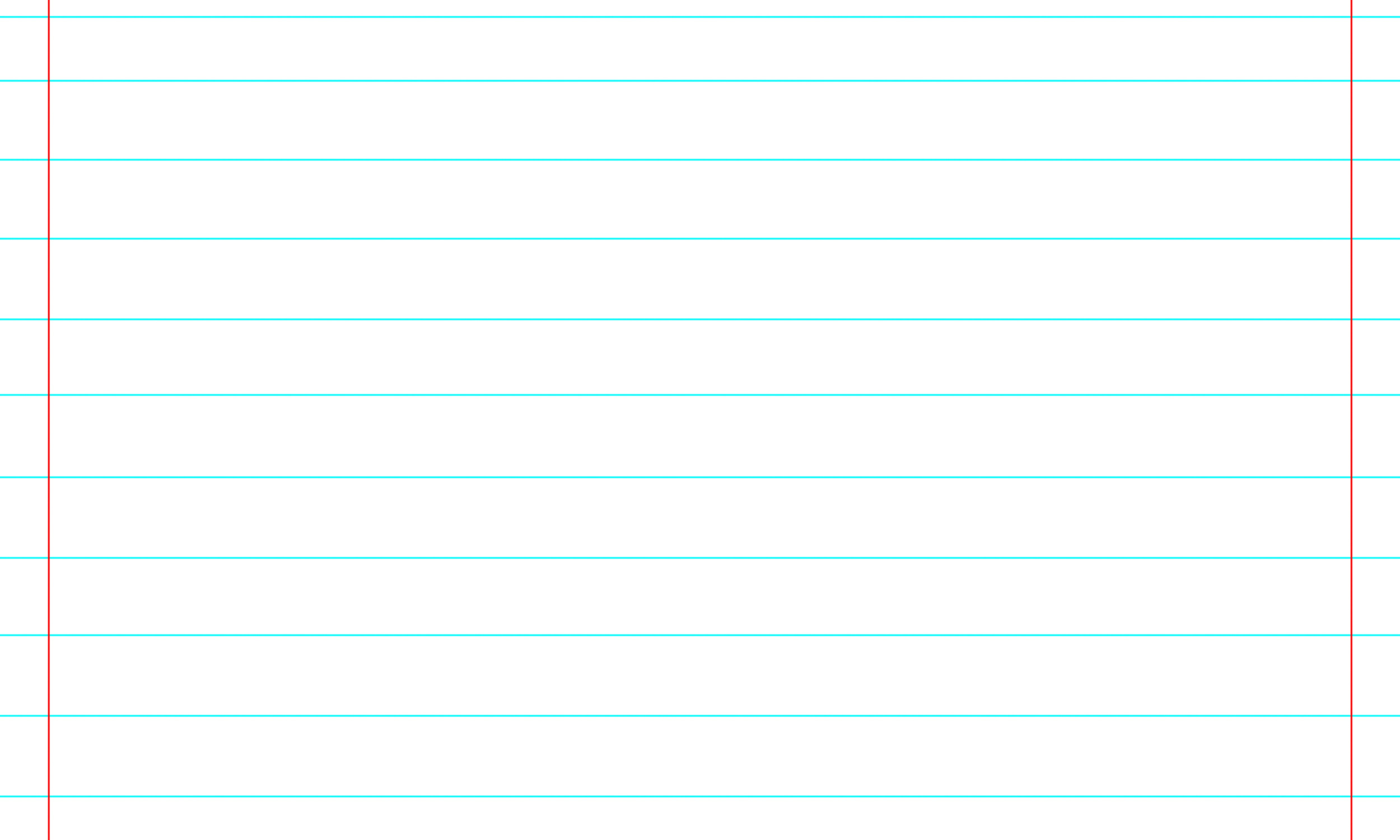 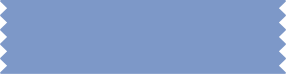 مكونات المحول الكهربي :
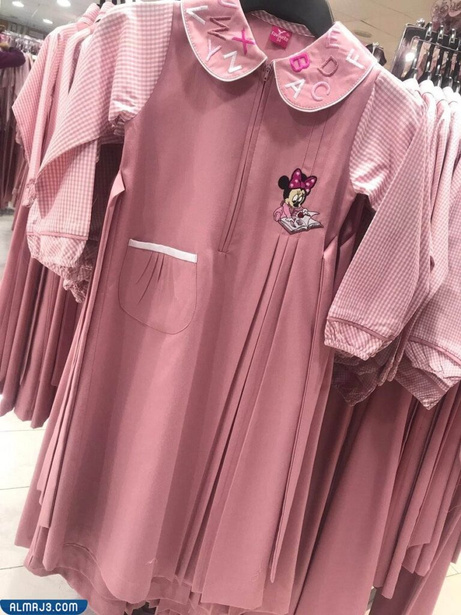 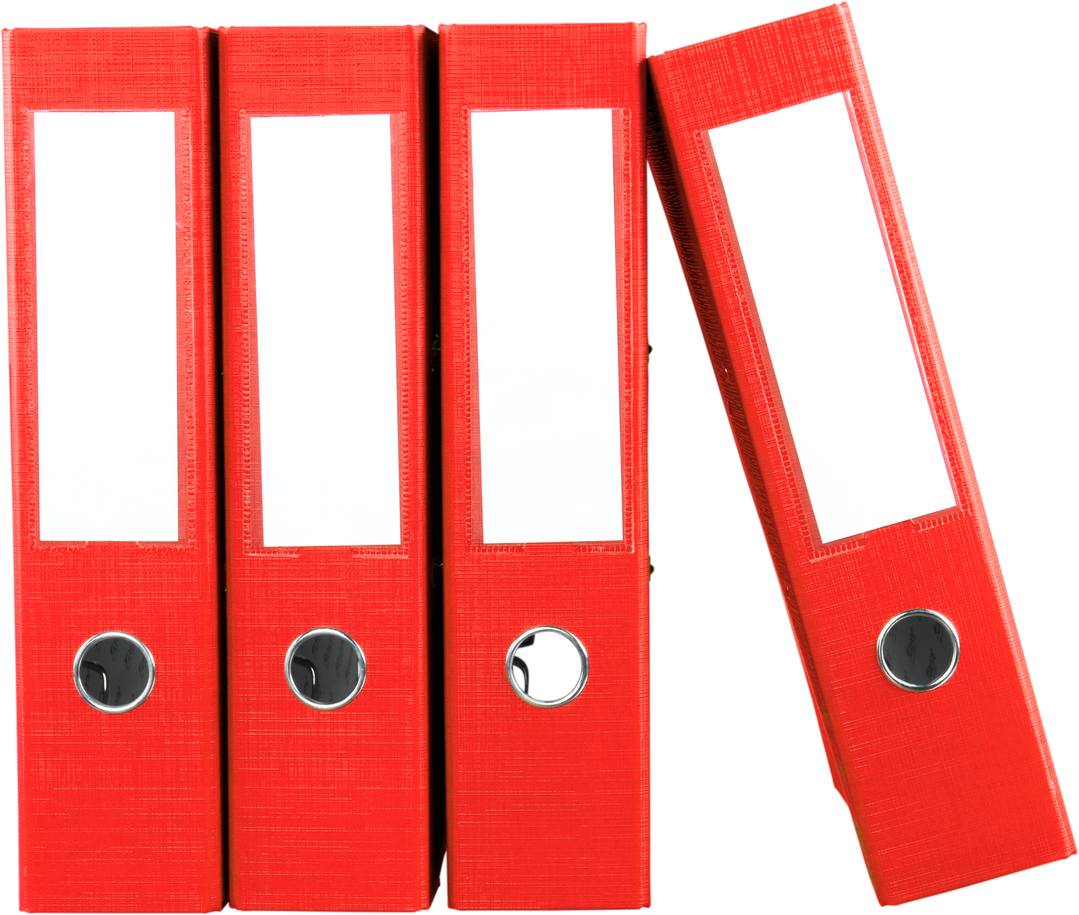 ي
ل
م
ئ
ا
د
ت
ب
إ
ف
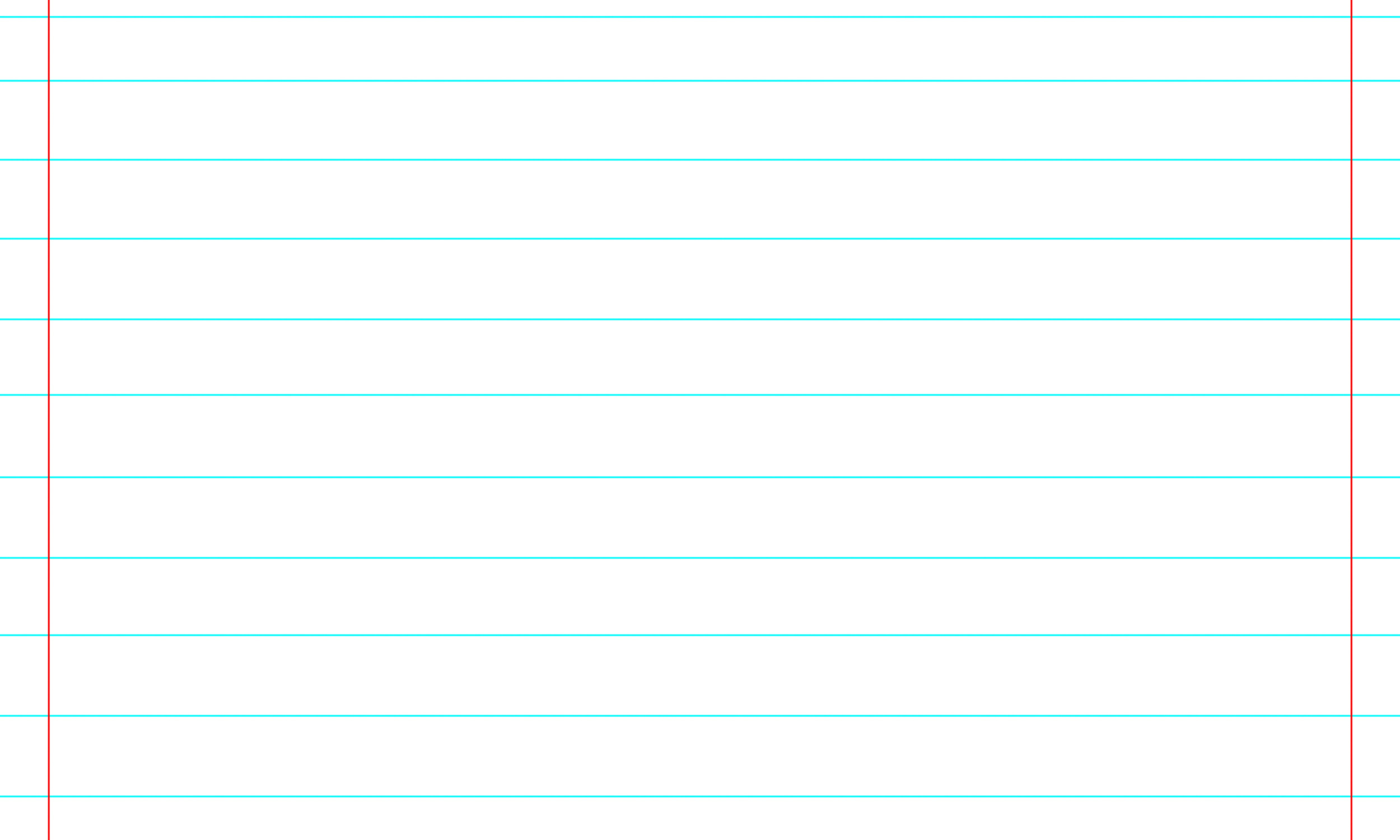 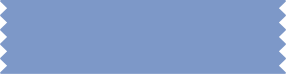 مكونات المحول الكهربي :
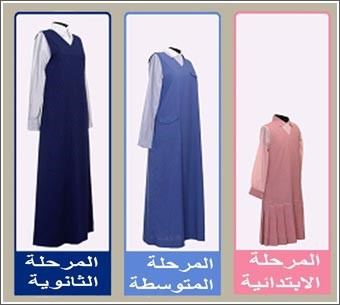 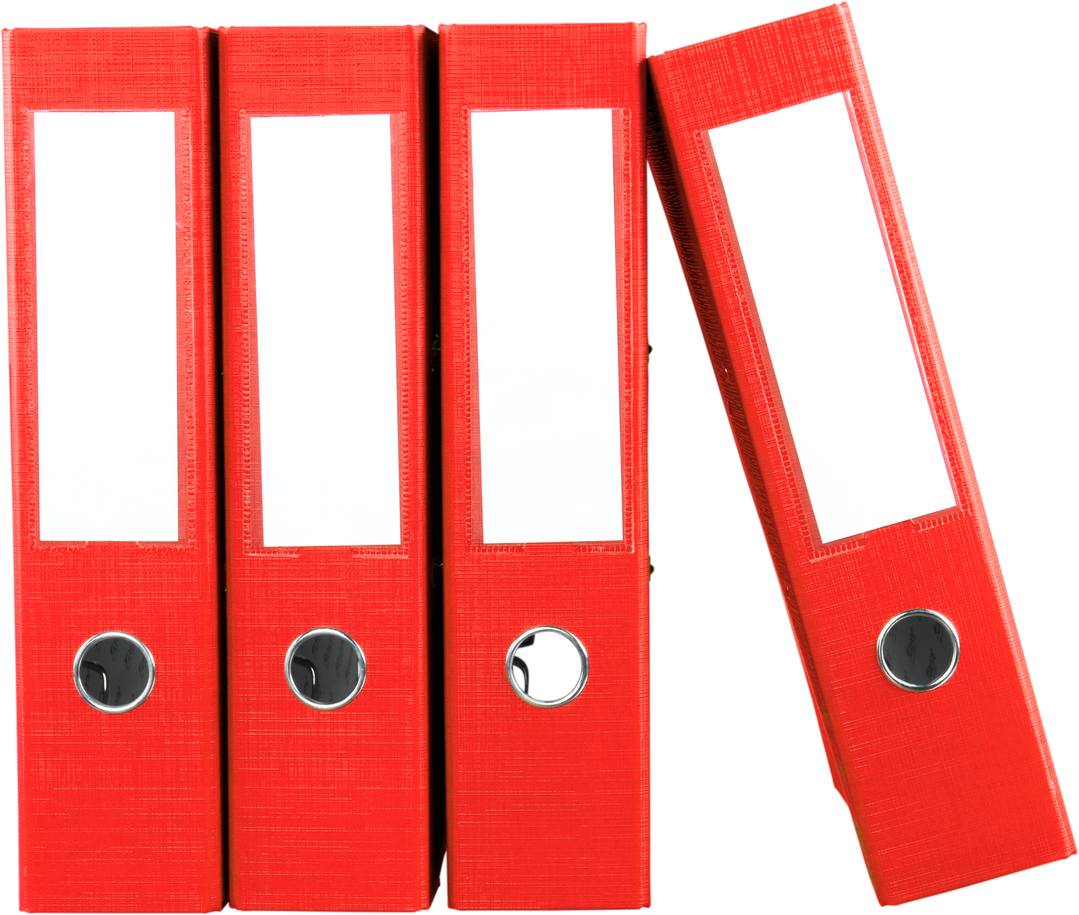 م
و
ن
ي
ا
ث
ف
ل
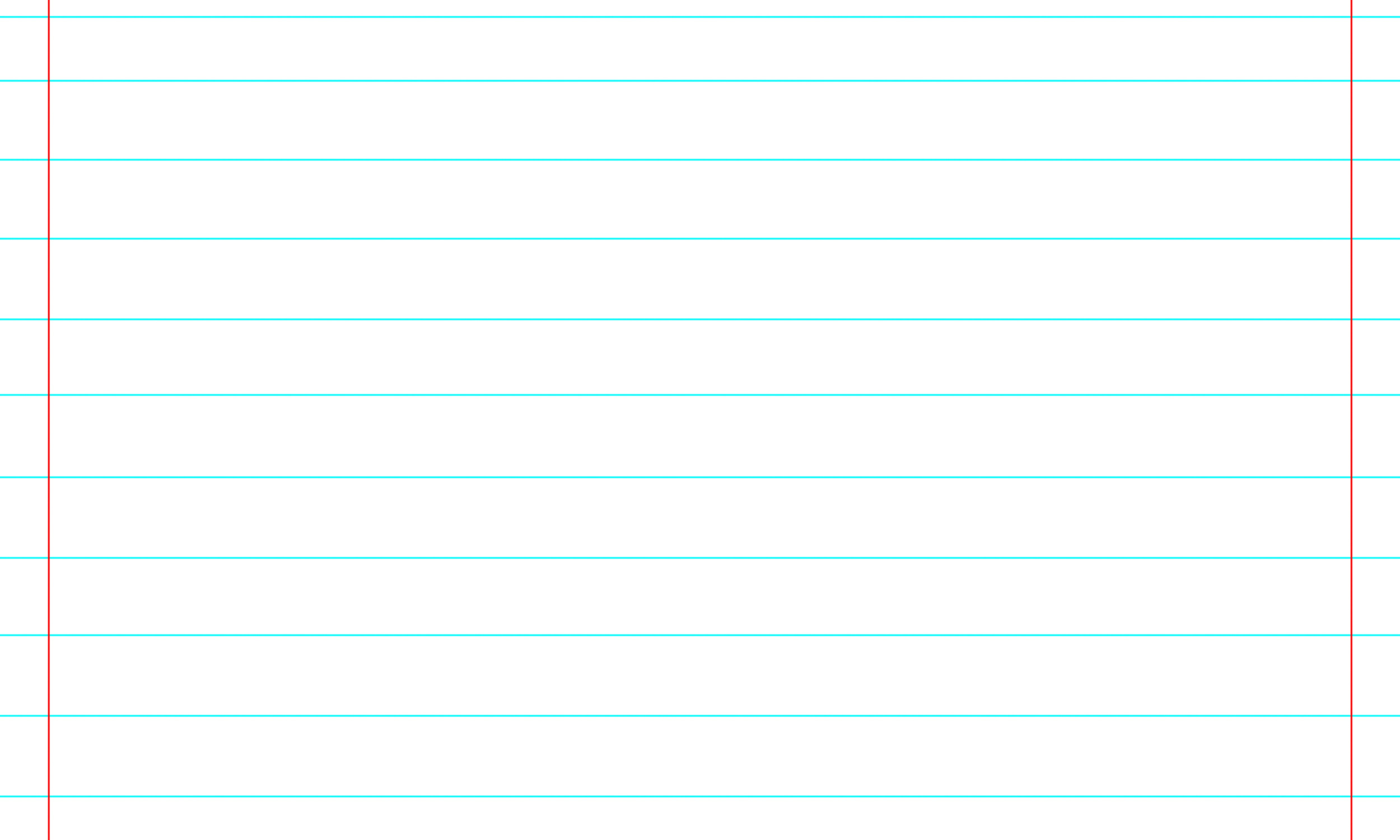 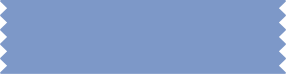 مكونات المحول الكهربي :
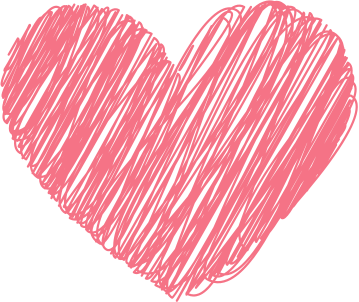 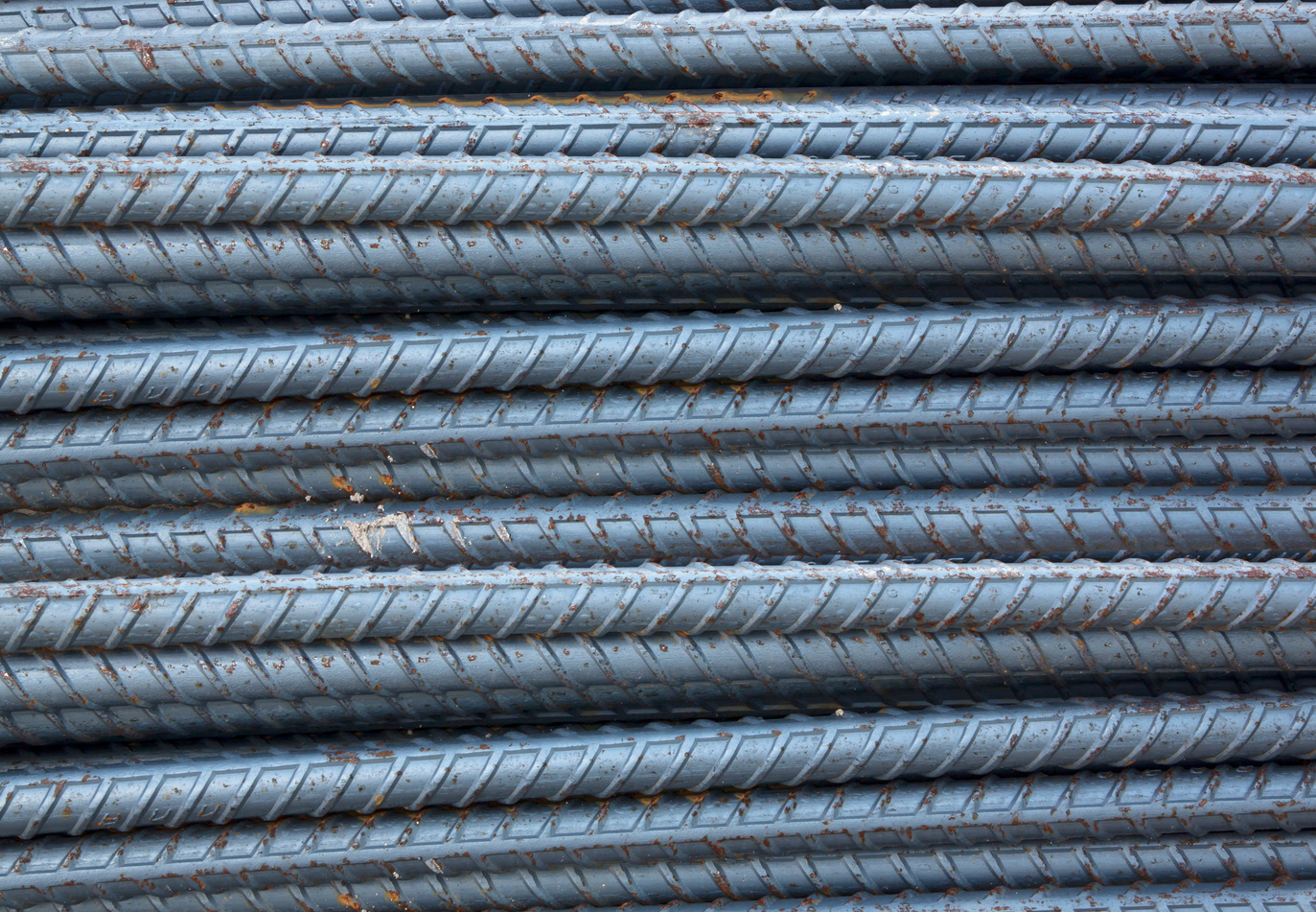 ي
د
ي
د
ح
ب
ل
ق
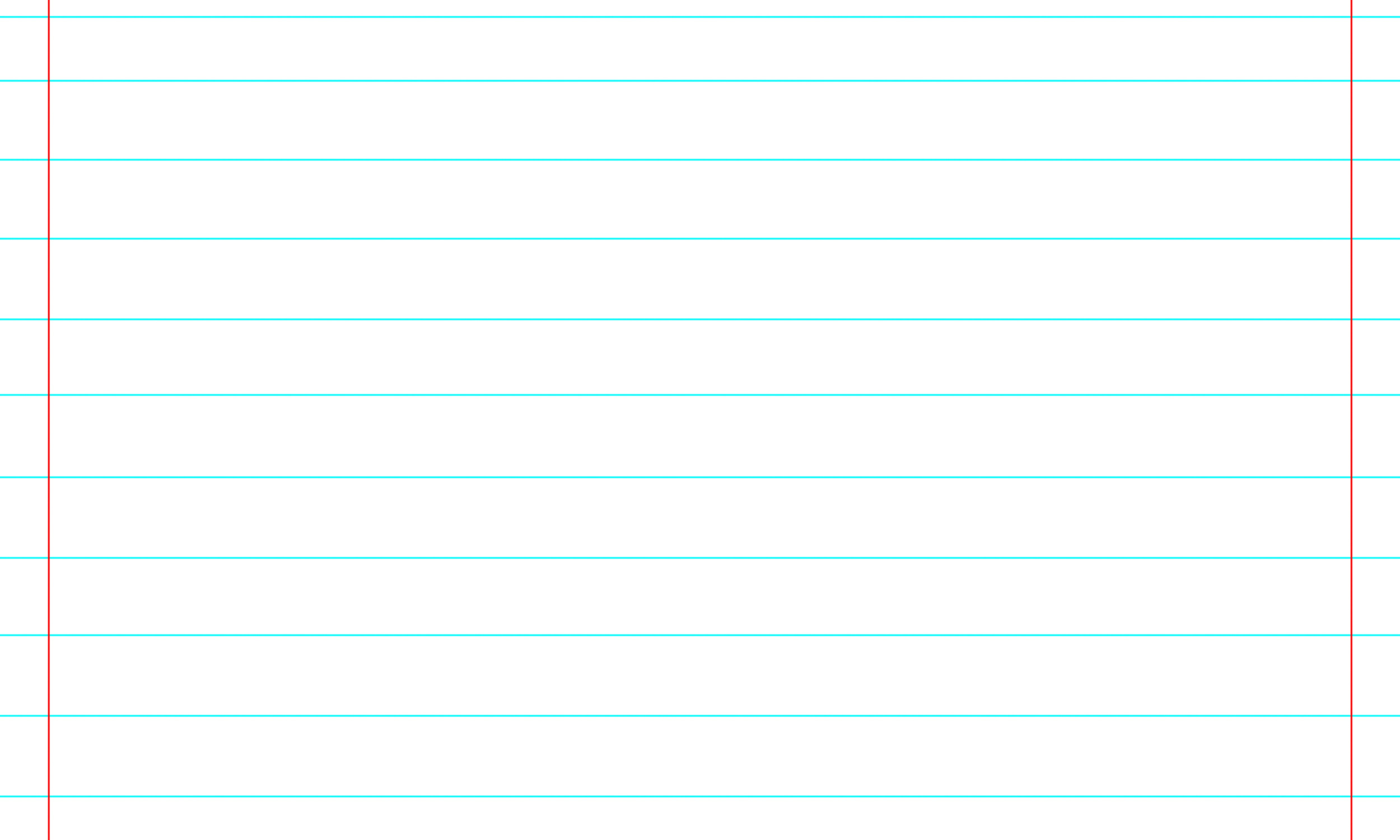 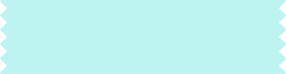 مكونات المحول الكهربي :
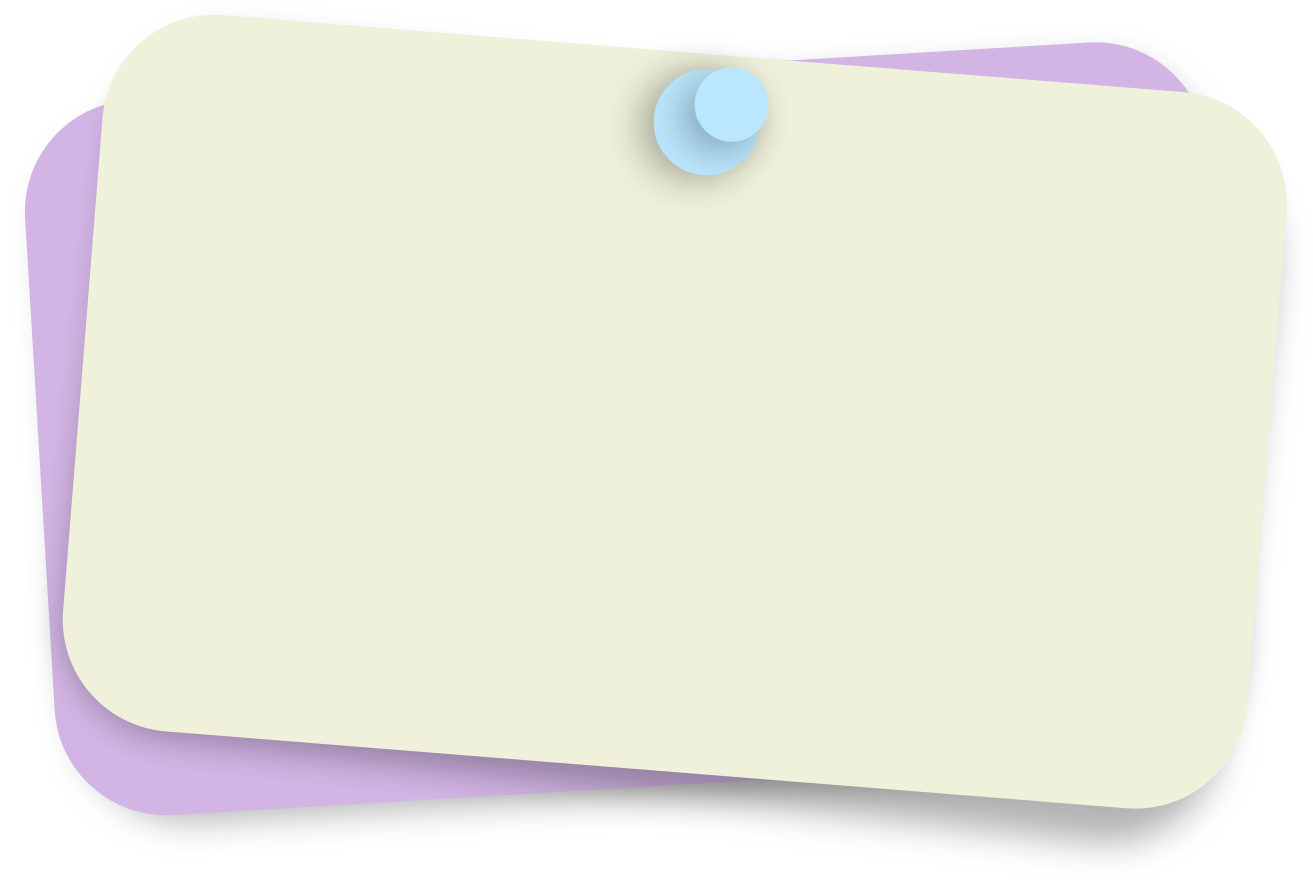 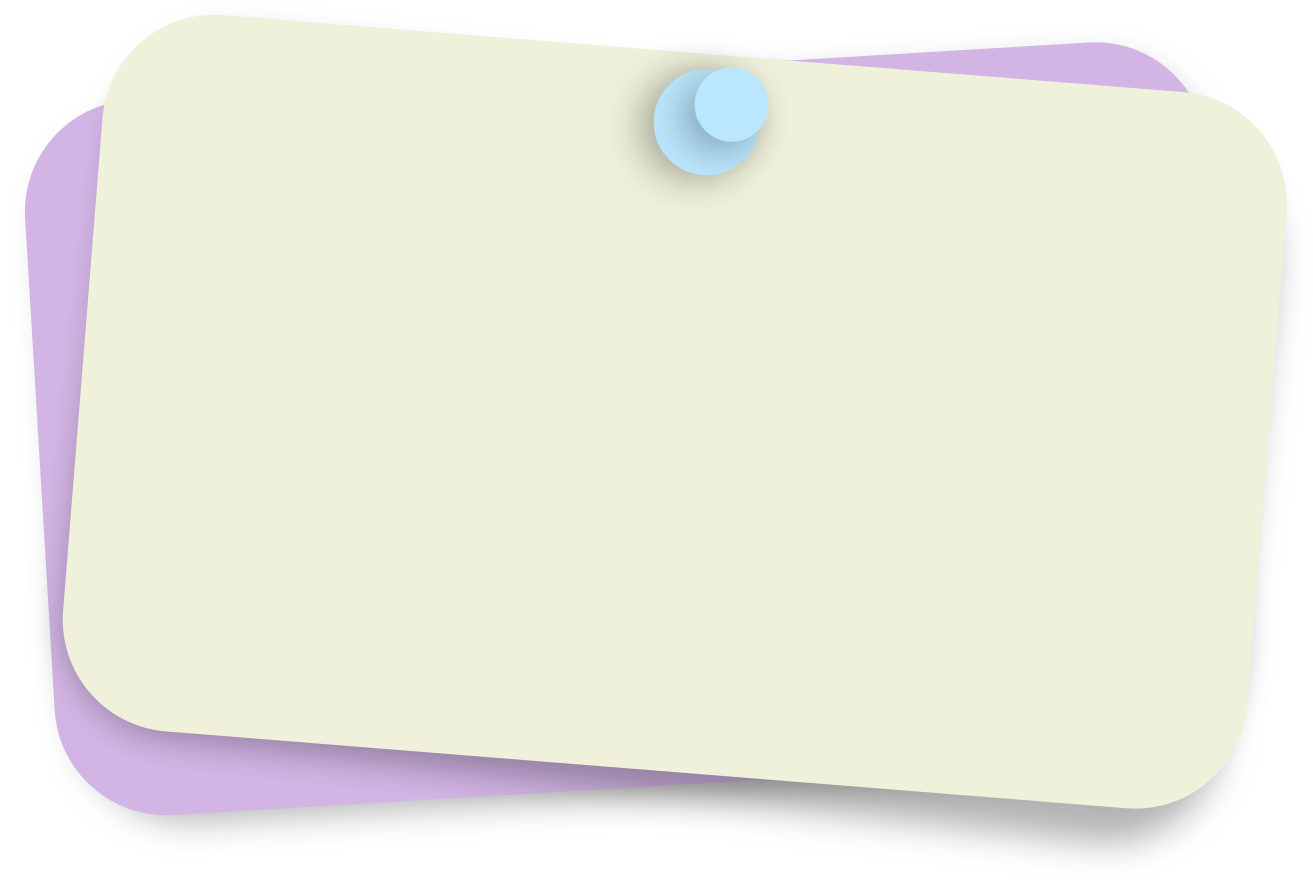 قلب حديدي
ملف إبتدائي
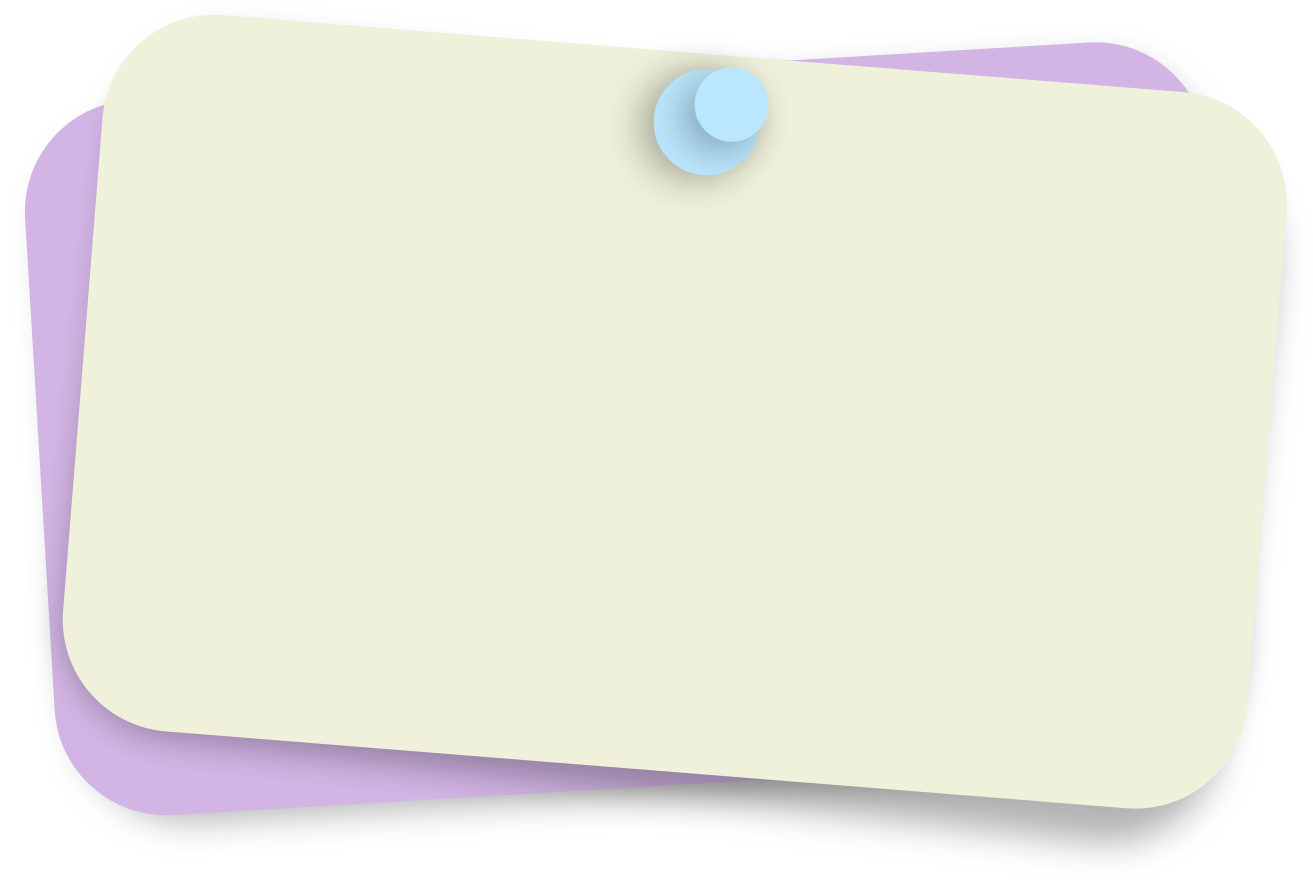 ملف ثانوي
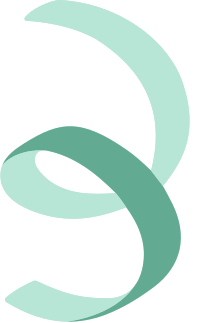 مكونات
 المحول الكهربي
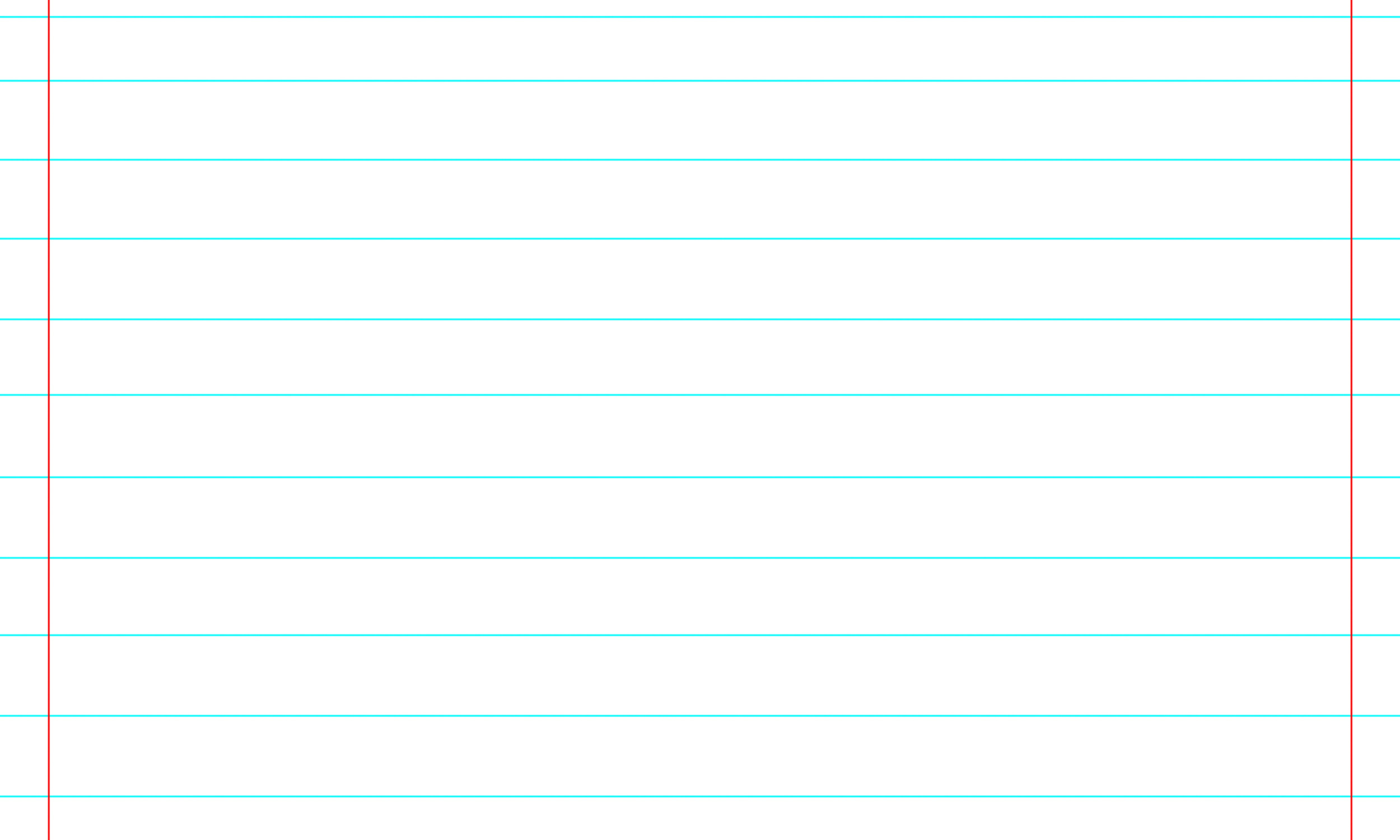 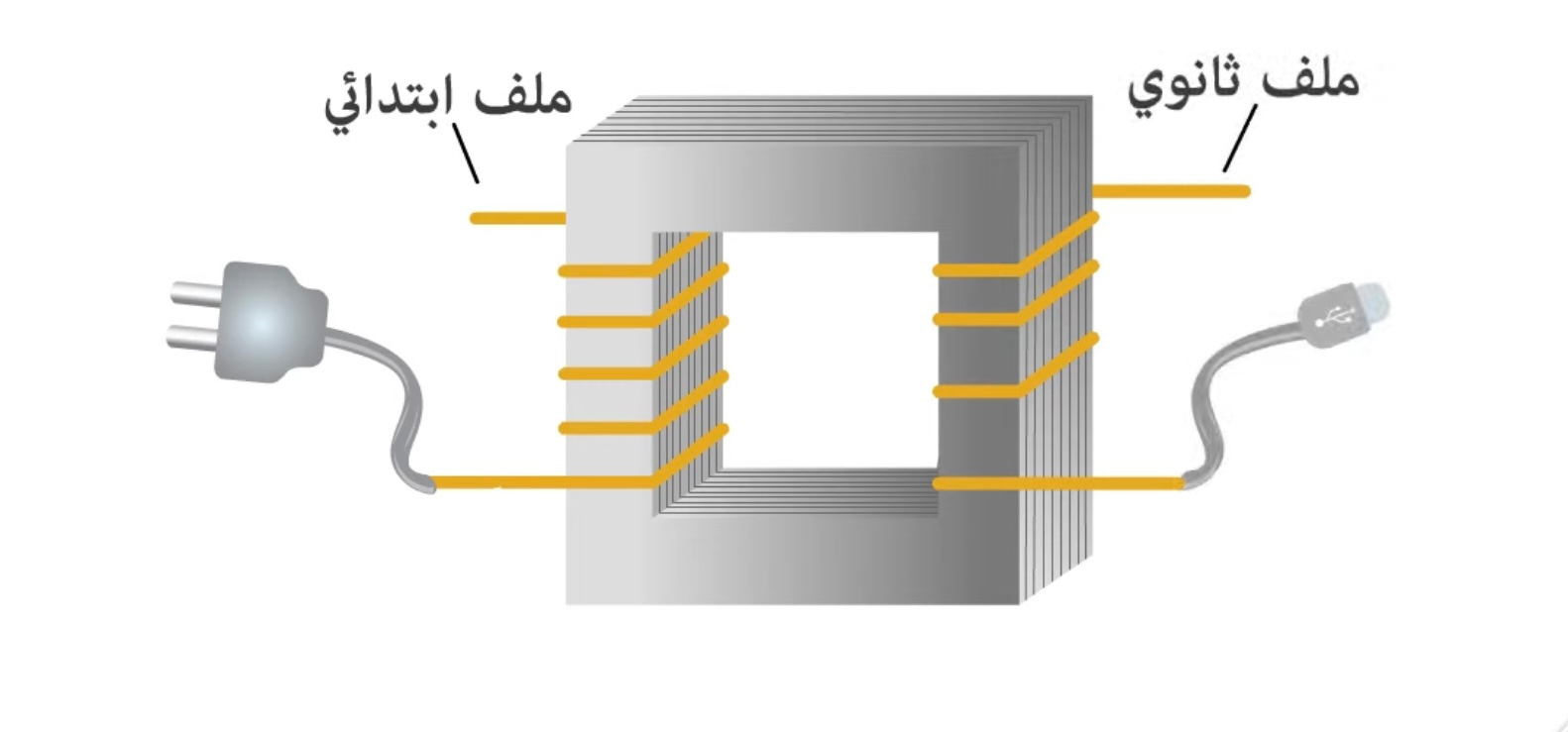 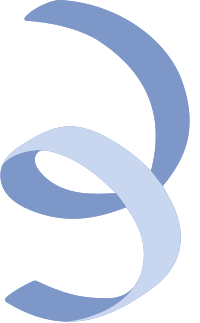 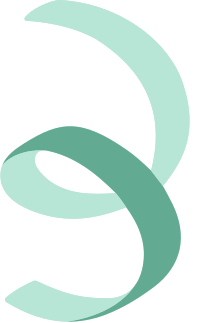 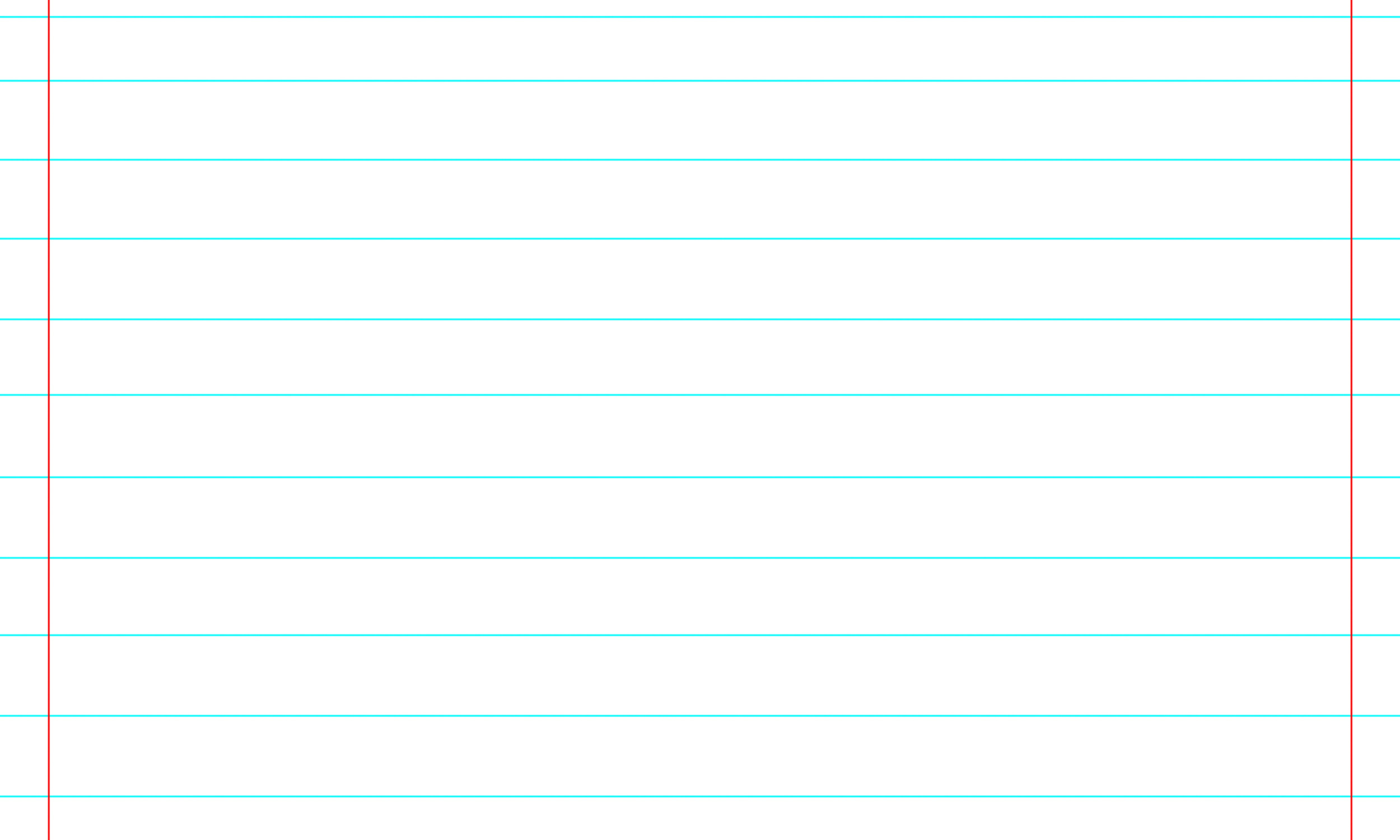 كيفية عمل المحول
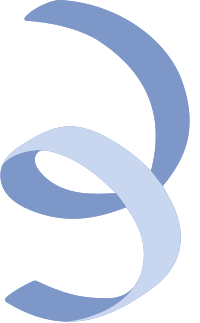 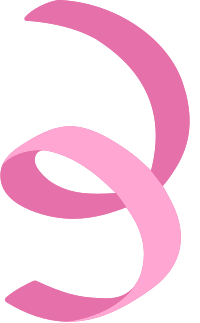 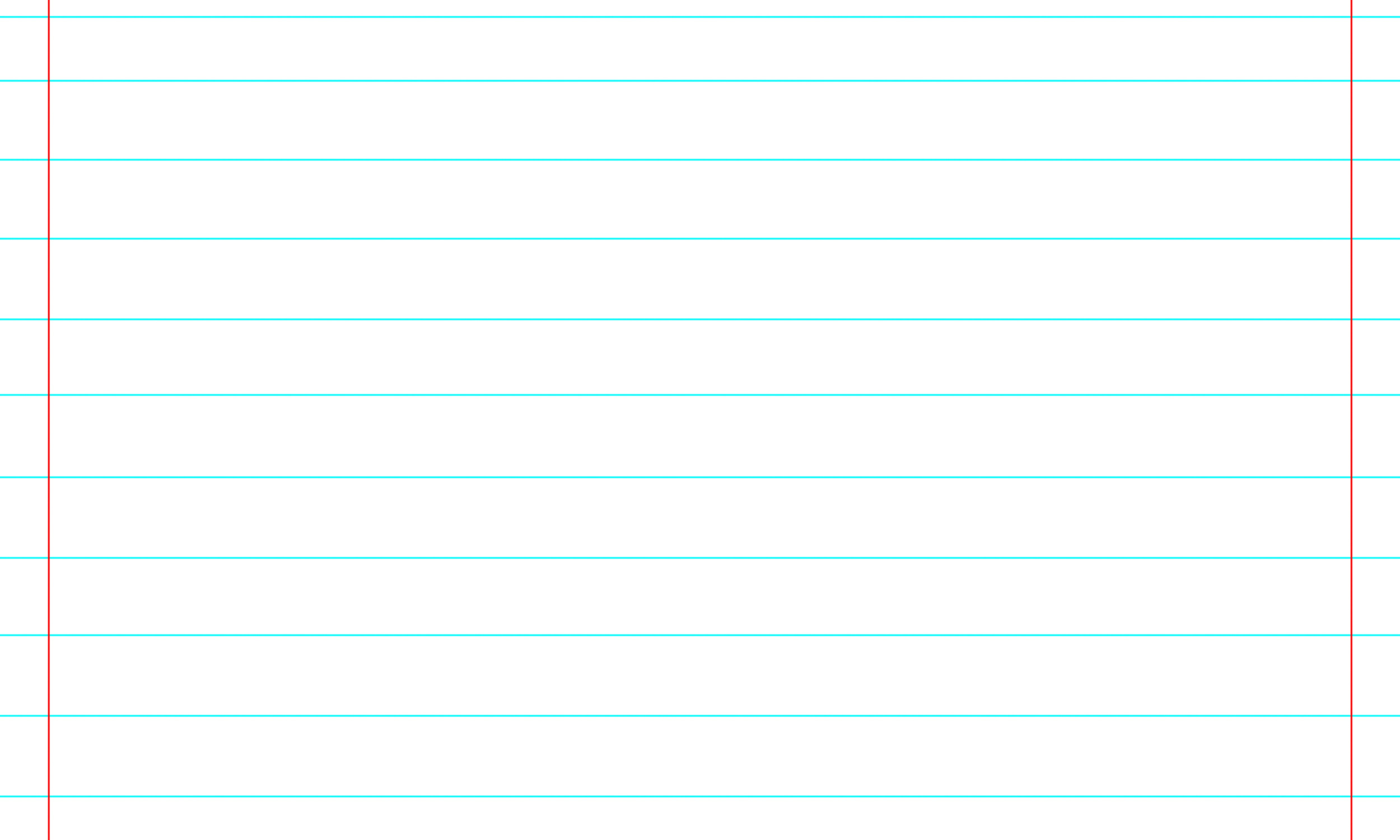 محول 
رافع
محولات 
القدرة
أنواع 

المحولات
محول 
خافض
محولات 
التوافق
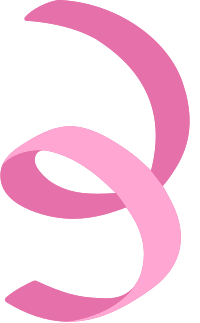 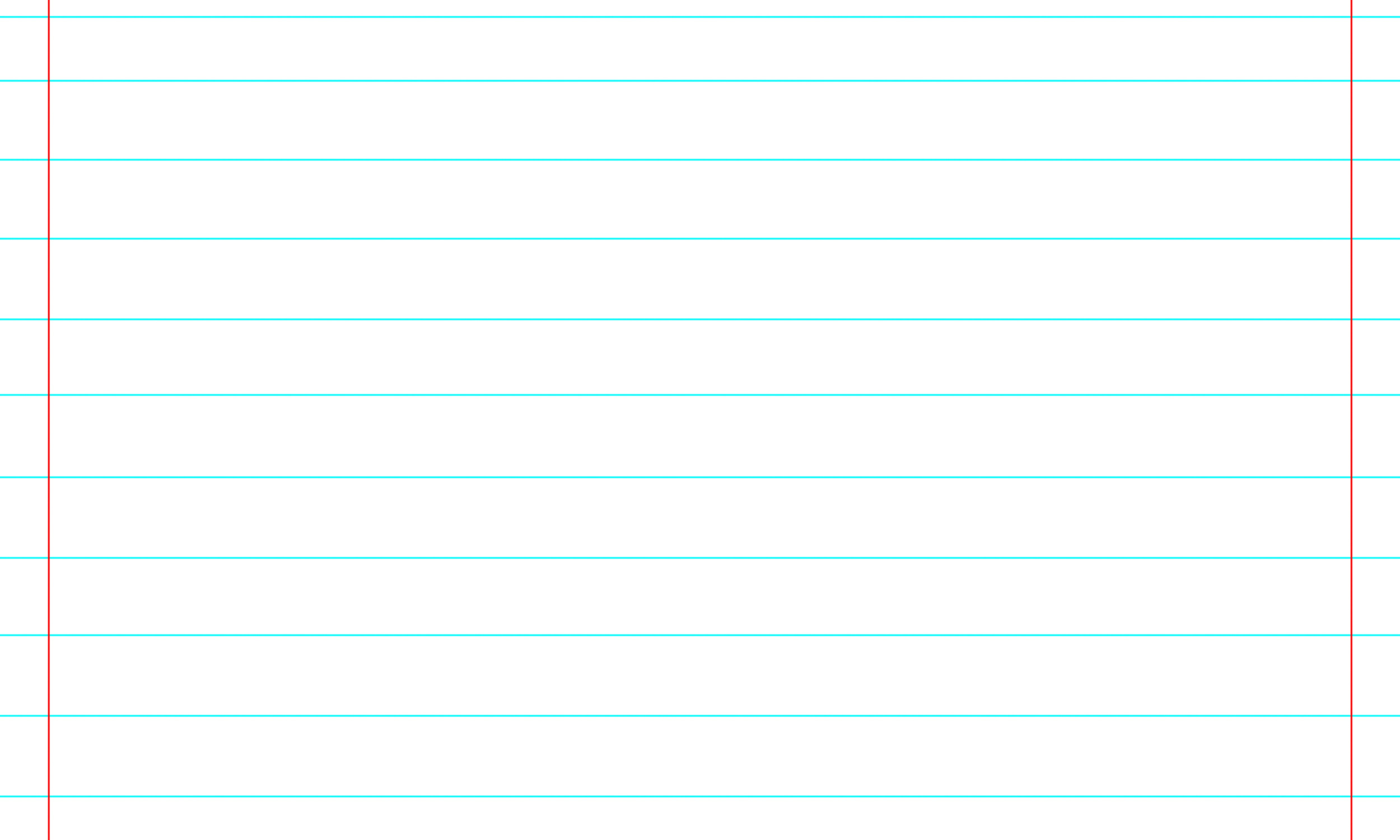 استخدامات المحول
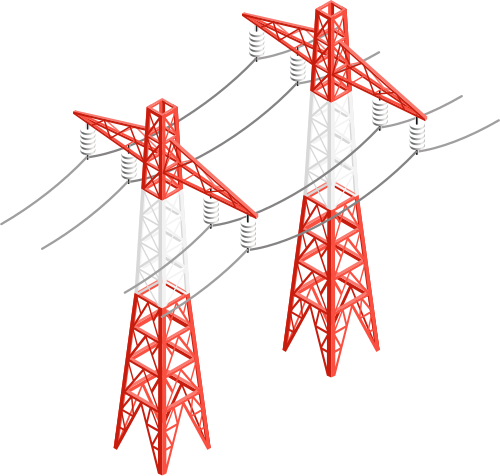 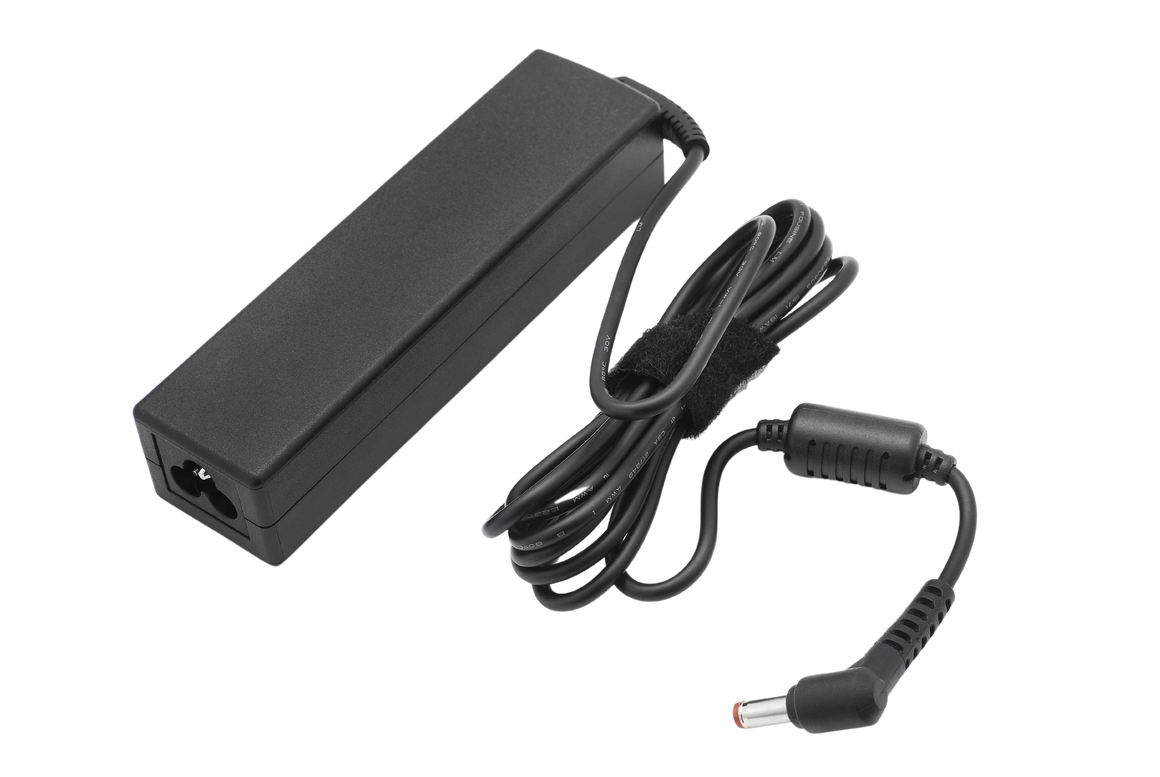 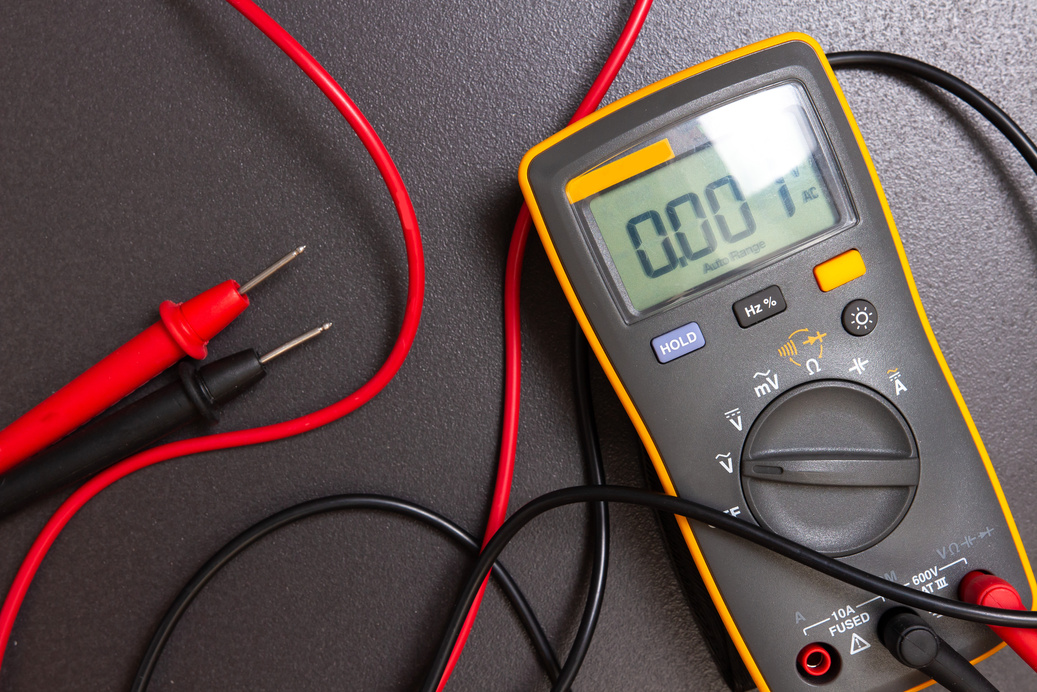 الشواحن 
و تشغيل أغلب 
الكهربية
نقل القدرة 
الكهربائية
أجهزة القياس
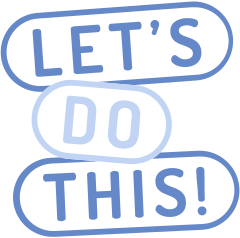 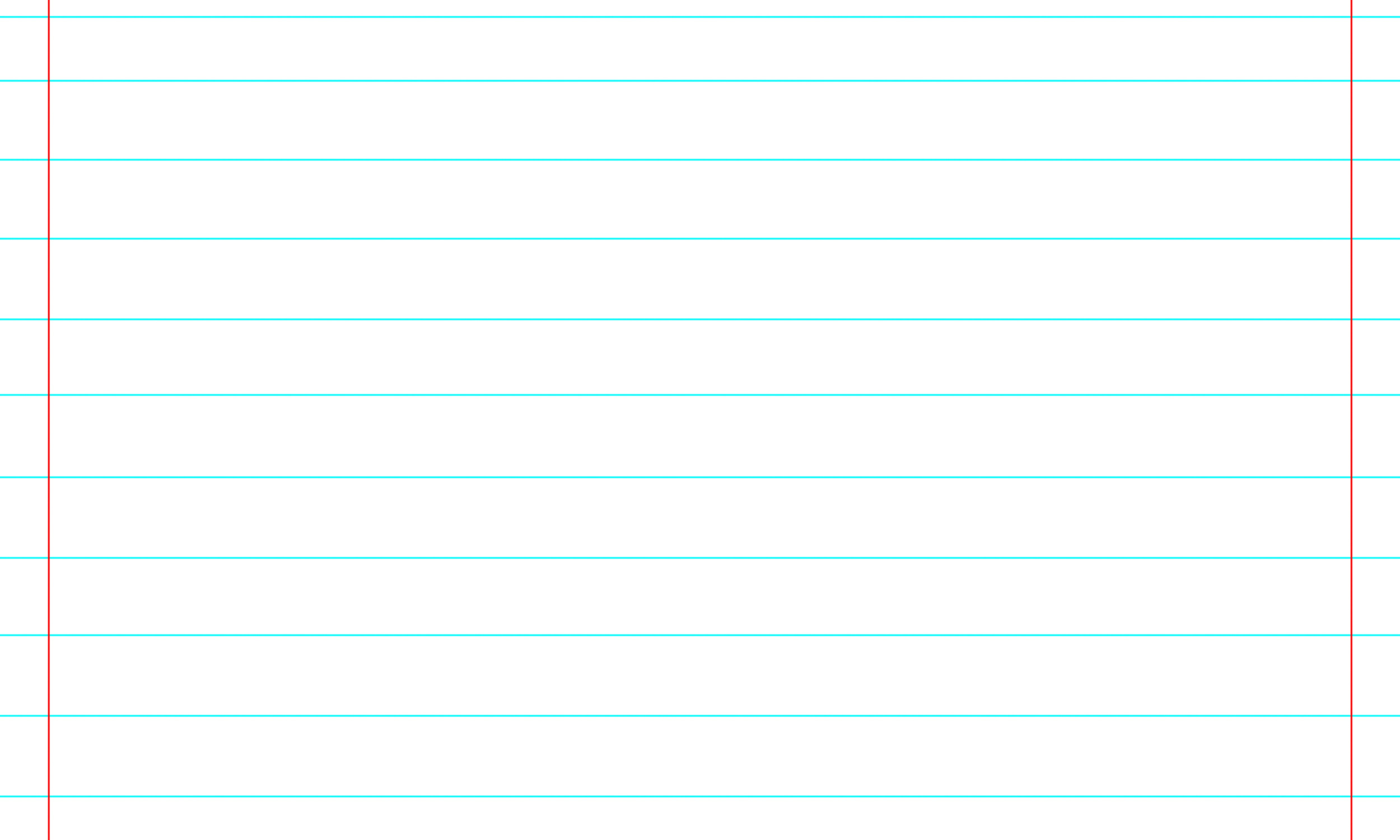 الدائرة النظرية لعمل المحمول
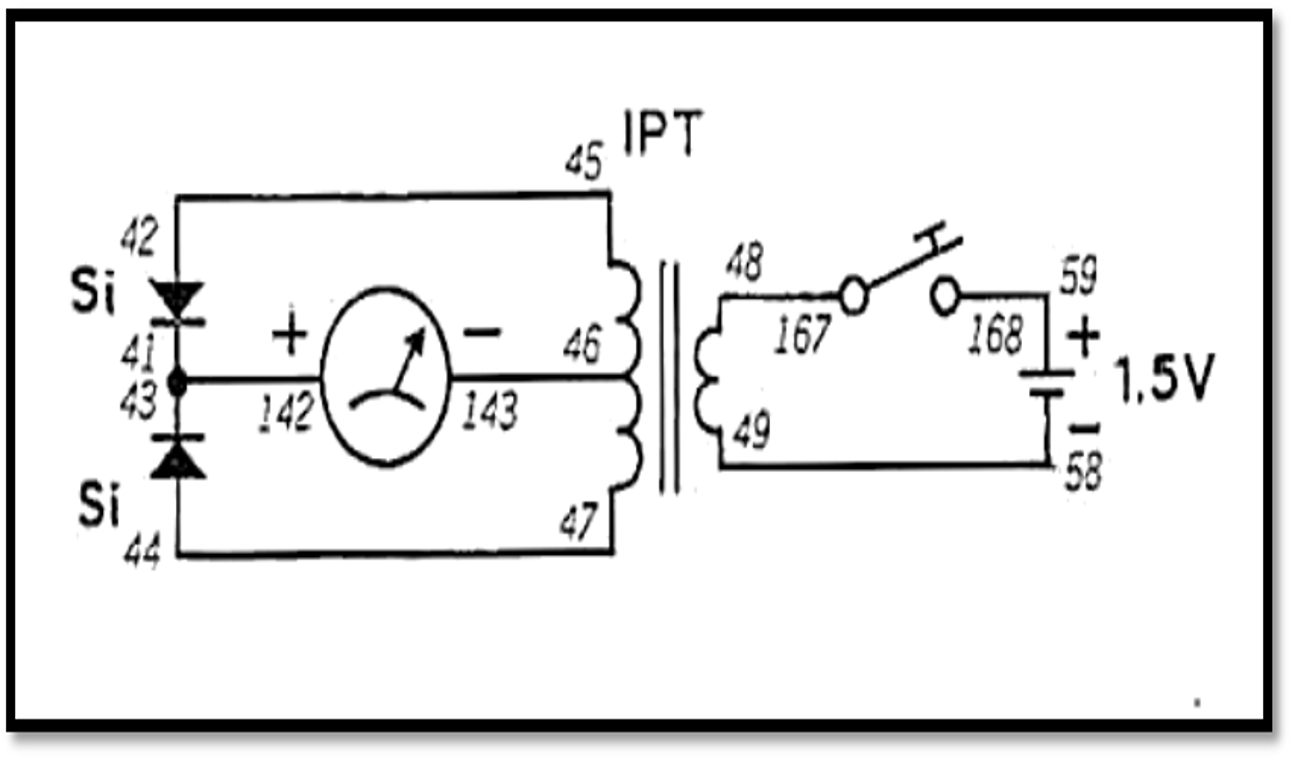